Figure 6. Schematic diagram of two-step, two-sample Mendelian randomization In the smaller Sample 1, the association ...
Hum Mol Genet, Volume 25, Issue R2, 1 October 2016, Pages R149–R156, https://doi.org/10.1093/hmg/ddw197
The content of this slide may be subject to copyright: please see the slide notes for details.
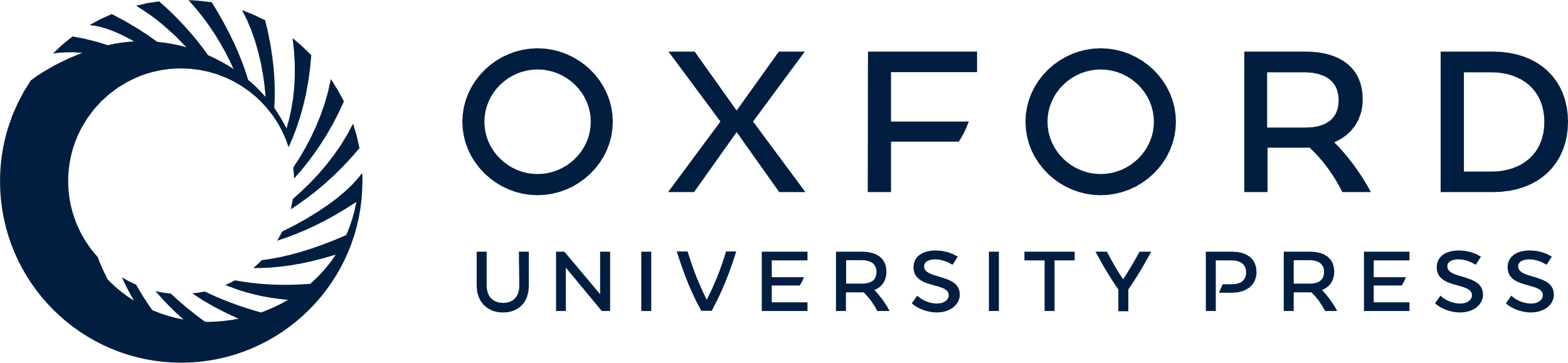 [Speaker Notes: Figure 6.  Schematic diagram of two-step, two-sample Mendelian randomization In the smaller Sample 1, the association of the exposure to the intermediate is established using an MR approach (using the exposure-related G 1 ); and the association of an additional variant (G 2 , not related to the exposure) with the same intermediate is established. G 1 and G 2 should be identified in an independent study. In the larger Sample 2, the intermediate is shown to influence the outcome through the use of G 2 , which is related to the outcome. N.B. the dotted arrows represent the fact that these genetic variants, G 1 and G 2 , influence the intermediate or outcome indirectly through the exposure or intermediate, rather than having a pleiotropic effect. In theory, G 1 would also be found to influence the outcome indirectly through both the exposure and intermediate. 


Unless provided in the caption above, the following copyright applies to the content of this slide: © The Author 2016. Published by Oxford University Press. This is an Open Access article distributed under the terms of the Creative Commons Attribution License ( http://creativecommons.org/licenses/by/4.0/ ), which permits unrestricted reuse, distribution, and reproduction in any medium, provided the original work is properly cited.]